Широколузький ДНЗ ясла-садок
Педагогічна рада – колегіальний орган управління ДНЗ
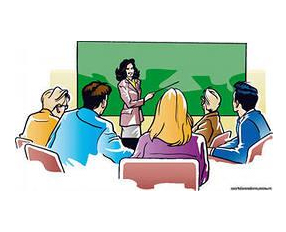 Підготувала:
Завідувач 
Широколузького ДНЗ
Дудла М. В.
с. Широкий Луг – 2013
Педагогічна рада -
Головна мета педагогічної ради -
Функції
оцінює результативність реалізації Державної базової програми та хід якісного виконання програм розвитку, виховання і на­вчання дітей по кожній віковій групі;
- розглядає питання удосконалення організації навчально - виховного процесу у дошкільному навчальному закладі;
- визначає план роботи дошкільного навчального закладу та педагогічне навантаження працівників;
- затверджує заходи щодо зміцнення здоров'я дітей;
- обговорює питання підвищення кваліфікації педагогічних працівників, розвитку їхньої творчої ініціативи, впроваджен­ня у навчально - виховний процес досягнень науки і передово­го педагогічного досвіду;
Функції
- аналізує проведення експериментальної та інноваційної діяльності у дошкільному навчальному закладі;
- визначає шляхи співпраці дошкільного навчального закладу з сім'єю;
- розглядає питання морального та матеріального заохочення працівників дошкільного навчального закладу;
- заслуховує звіти педагогічних працівників, які проходять атестацію;
- затверджує план підвищення педагогічної (фахової) майстерності педагогічних працівників;
- розглядає інші питання, визначені Положенням про дошкільні навчальні заклади.
Види
організаційно-педагогічний:затвердження плану роботи ДНЗ, розгляд підсумків роботи за певний період, аналіз освітнього процесу у ДНЗ;
науково-педагогічний: науково-методична проблема ДНЗ і шляхи її реалізації, упровадження у практику роботи сучасних досяг­нень науки і перспективного педагогічного досвіду, під­вищення кваліфікації педагогів тощо.
За формами організації
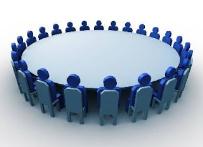 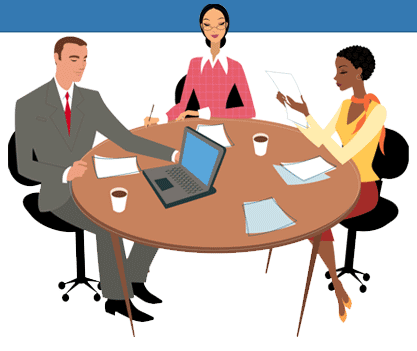 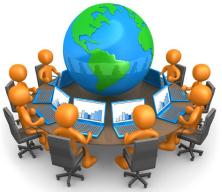 Структура засідання
План проведення педагогічної ради
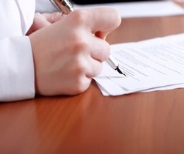 Вимоги до організації та проведення педагогічної ради в ДНЗ:
Підготовчий етап — за чотири-шість тижнів до початку.
1.  Створення комісії (творчої групи) з метою уточнення теми та питаньдля обговорення, підготовки порядку денного засідання педради.
2.   Визначення об'єктів вивчення (педагоги, діти, заходи).
3. Видання наказу про підготовку й проведення педагогічної ради.
Організаційний етап — за два тижні до початку
1. Підготовка роздавального і наочного матеріалу.
2. Перевірка роботи мікрогруп, здійснення допомоги (за необхідності).
3. Міні-тренінги з вихователями, які будуть проводити відкриті перегляди занять із дітьми.
4.  Складання графіка відкритих переглядів, взаємовідвідувань.
5.  Підготовка карток-схем для аналізу переглянутих заходів.
Діяльнісний етап — за тиждень до початку
1.  Перегляд відкритих заходів.
2.  Аналіз проведених відкритих заходів.
За один день до початку  педагогічної ради
1. Перевірити приміщення, 
в якому буде проводитися 
засідання ради.
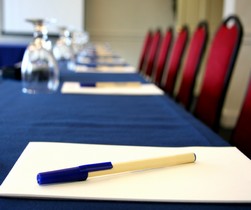 Реалізація рішень
Щодо виконання рішення педагогічної ради адміністрації ДНЗ повинна:
-  контролювати (  постановка рішення на контроль - занесення його до журналу контролю, книги наказів, до картки контролю тощо);
-  приймати адміністративне рішення ( видання наказу, розпорядження, проведення нарад, засідання творчих груп тощо);
-  накреслювати шляхи реалізації ( графіки заходів: відкритих переглядів, ведення семінарів  - практикумів, вивчення ППД тощо);
- знімати рішення з контролю (інформування педагогічного колективу про остаточне виконання рішення, відмітка про це у картці тощо).
Форми контролю за рішенням педагогічної ради
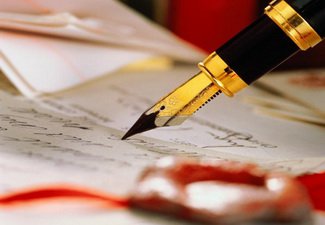 Слід прагнути, щоб педагогіч­на рада стала для вихователів справді радою, де не просто за­сідають випадкові люди, а вирі­шують корисні справи однодумці; щоб вона стала цент­ром підживлення відповідальності кожного за результати своєї пра­ці. Тоді вона буде не формальною справою, а творчим процесом, який приносить радість і задо­волення, впевненість і натхнення її учасникам, перетвориться на акумулятор цінних думок та про­позицій.
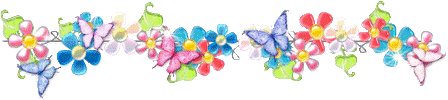